O PACTO EUROPEU
PARA O CLIMA
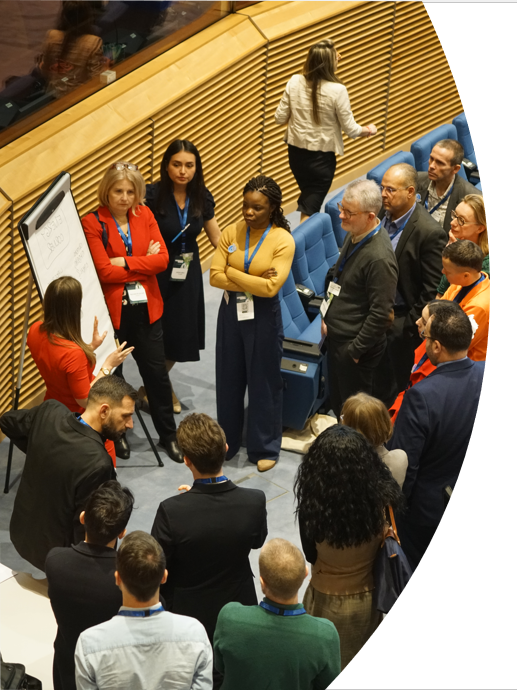 ÍNDICE
1. Acerca do Pacto Europeu para o Clima
2. O Pacto Europeu para o Clima em ação
3. Participe!
ACERCA DO PACTO
1.
EUROPEU PARA O CLIMA
O QUE É O PACTO EUROPEU PARA O CLIMA?
20
O Pacto Europeu para o Clima é uma iniciativa lançada pela Comissão Europeia que visa criar um movimento de pessoas unidas em torno de uma causa comum: a ação climática.
Faz parte do Pacto Ecológico Europeu e ajuda a UE a alcançar a neutralidade climática até 2050.
50
OBJETIVOS
Unir os cidadãos
Incentivar
Sensibilizar
e as organizações que agem em relação ao clima e ajudá-los a aprender uns com os outros
a ação climática e catalisar a participação
para as questões climáticas e as ações da UE
“
O lema do Pacto é:  “O meu mundo. A minha ação. O nosso planeta.”
ÁREAS PRIORITÁRIAS
03
01
02
Economia e transição justa
Política climática e ação no terreno
Adaptação a impactos climáticos inevitáveis
COMUNIDADE DO PACTO PARA O CLIMA
Os Embaixadores do Pacto para o Clima
O Secretariado Geral
CN e RP
Os Coordenadores Nacionais (CN) e as agências de relações públicas (RP) focam-se na implementação da visão do Pacto a nível nacional.
mobiliza a comunidade do Pacto e coordena as suas atividades ao nível central.
informam, inspiram e apoiam a política e a ação climáticas nas suas comunidades.
Os Parceiros do Pacto para o Clima
Os Amigos do Pacto
são apoiantes interessados em tornar-se ativos em questões relacionadas com o clima no seu país.
são organizações empenhadas em resolver as alterações climáticas e contribuir para um futuro sustentável.
EMBAIXADORES
Os Embaixadores do Pacto para o Clima são líderes de organizações, comunidades, movimentos ou grupos informais, autoridades locais, representantes de instituições culturais, influenciadores (etc.). Atualmente, mais de 800 Embaixadores:
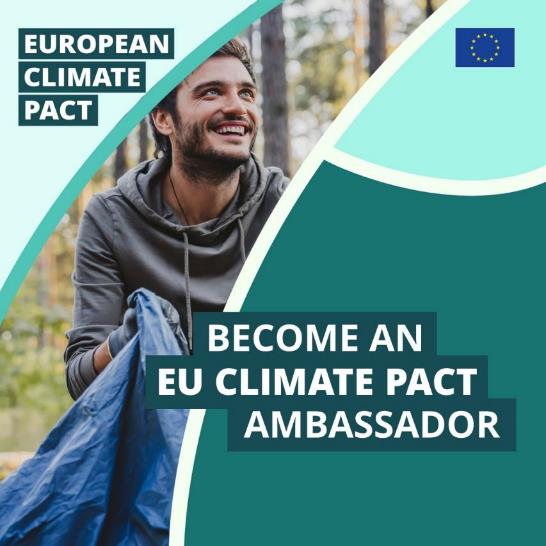 Lideram pelo exemplo e inspiram outras pessoas a apoiar a ação climática.
Partilham mensagens sobre o Pacto através das suas redes e canais de comunicação.
Organizam e participam em eventos e atividades ao nível local, nacional, regional ou europeu.
PARCEIROS
Parceiros do Pacto para o Clima são organizações empenhadas em resolver as alterações climáticas e contribuir para um futuro sustentável. No âmbito do Pacto:
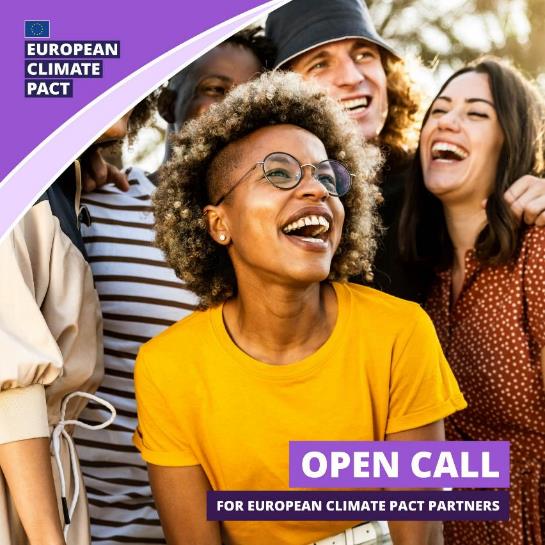 Aumentam a visibilidade do Pacto nos seus sítios web e expõem os resultados alcançados através de canais oficiais.
Participam em eventos exclusivos com responsáveis políticos da UE.
Colaboram com os Embaixadores aos níveis nacional e regional.
O PACTO EUROPEU PARA O
2.
CLIMA EM AÇÃO
ENVOLVER OS CIDADÃOS NA AÇÃO CLIMÁTICA
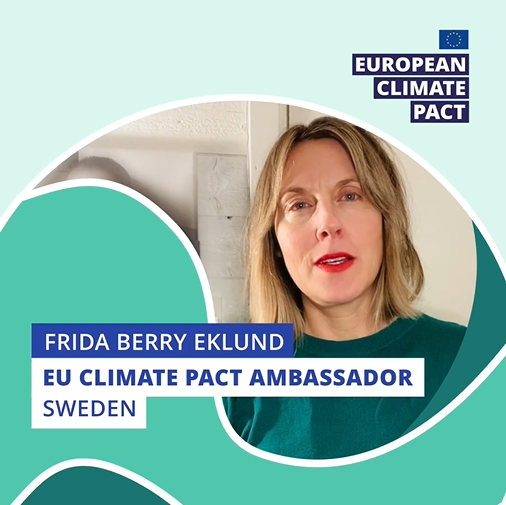 O Pacto para o Clima envolve os cidadãos em debates sobre a ação climática através de atividades, como:
Caminhadas pelo clima
Assembleias de pares
Grupos locais de ação climática
Workshops de reportagem fotográfica
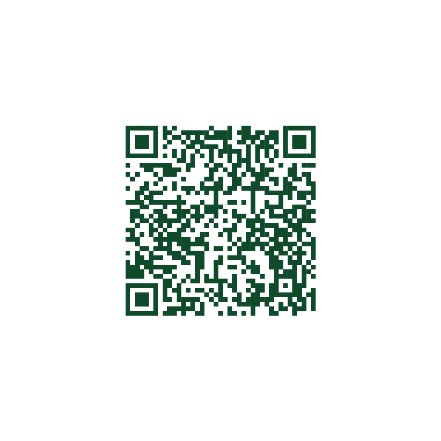 Visite o sítio web para saber mais
ATIVIDADES NOS ESTADOS-MEMBROS DA UE
Em todos os Estados-Membros, os Coordenadores Nacionais (CN) e as agências de RP organizam e promovem eventos e atividades para a comunidade local do Pacto e para o público, tais como:
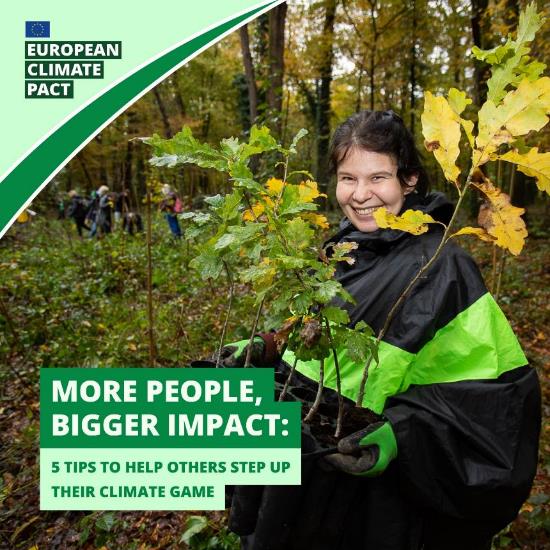 Atividades de participação dos cidadãos
Eventos nacionais que reúnem a comunidade do Pacto
Workshops de desenvolvimento de capacidades
Sessões de aprendizagem e partilha
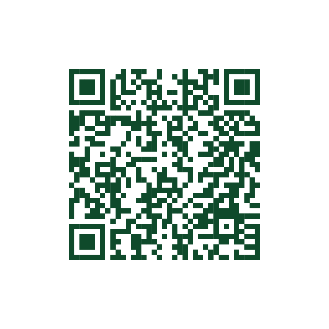 Entre em contacto com os Coordenadores nacionais do Pacto
ATIVIDADES NOS PAÍSES DA UE
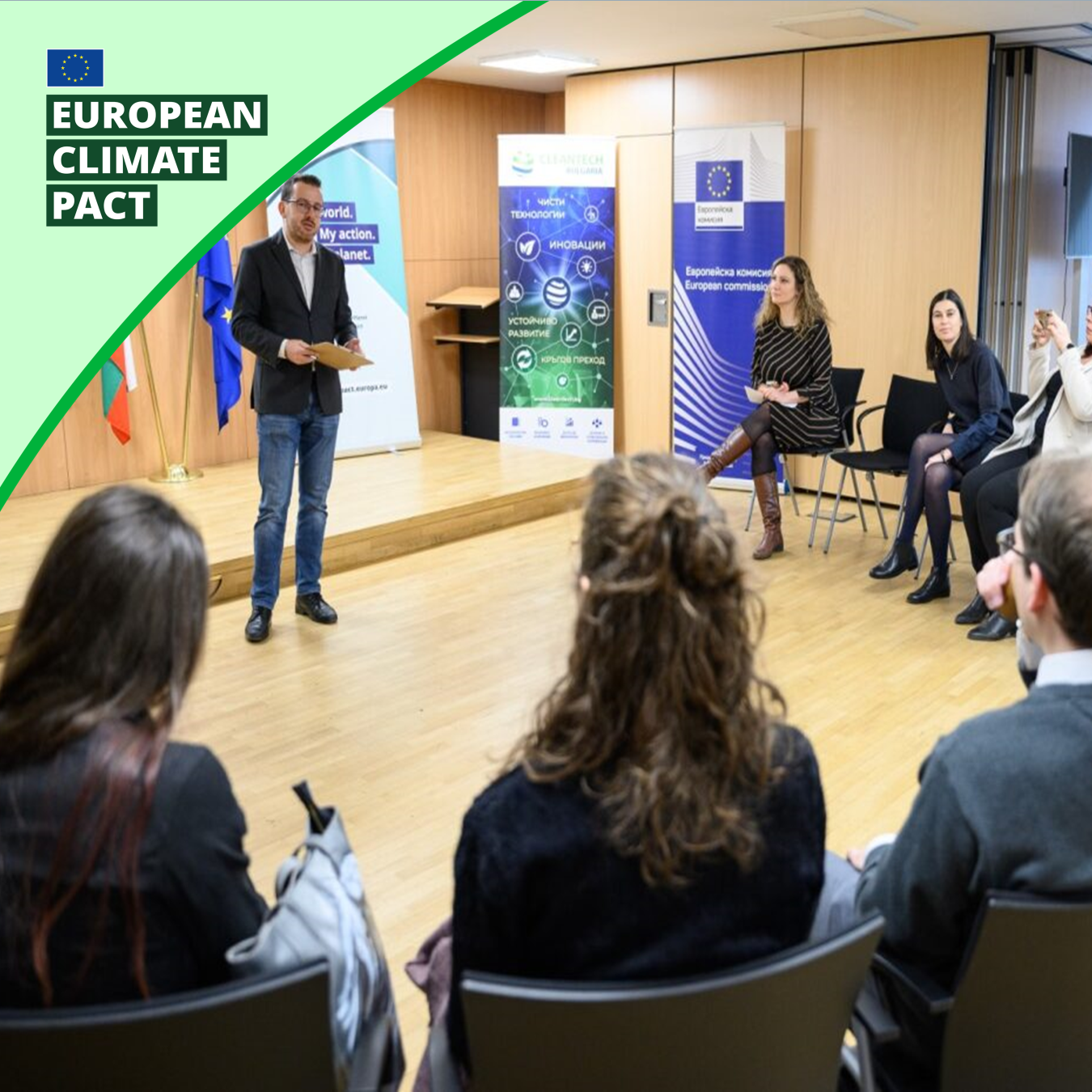 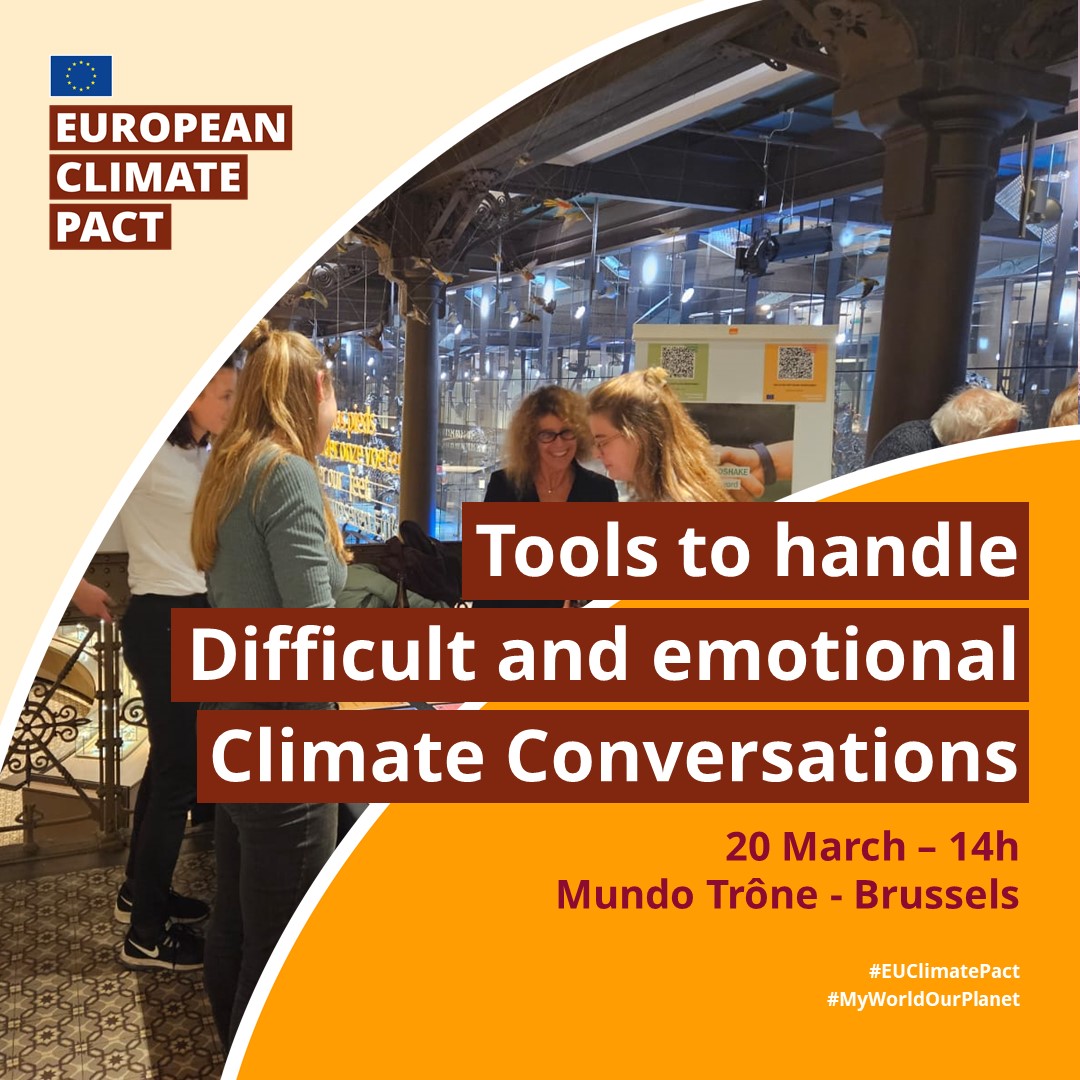 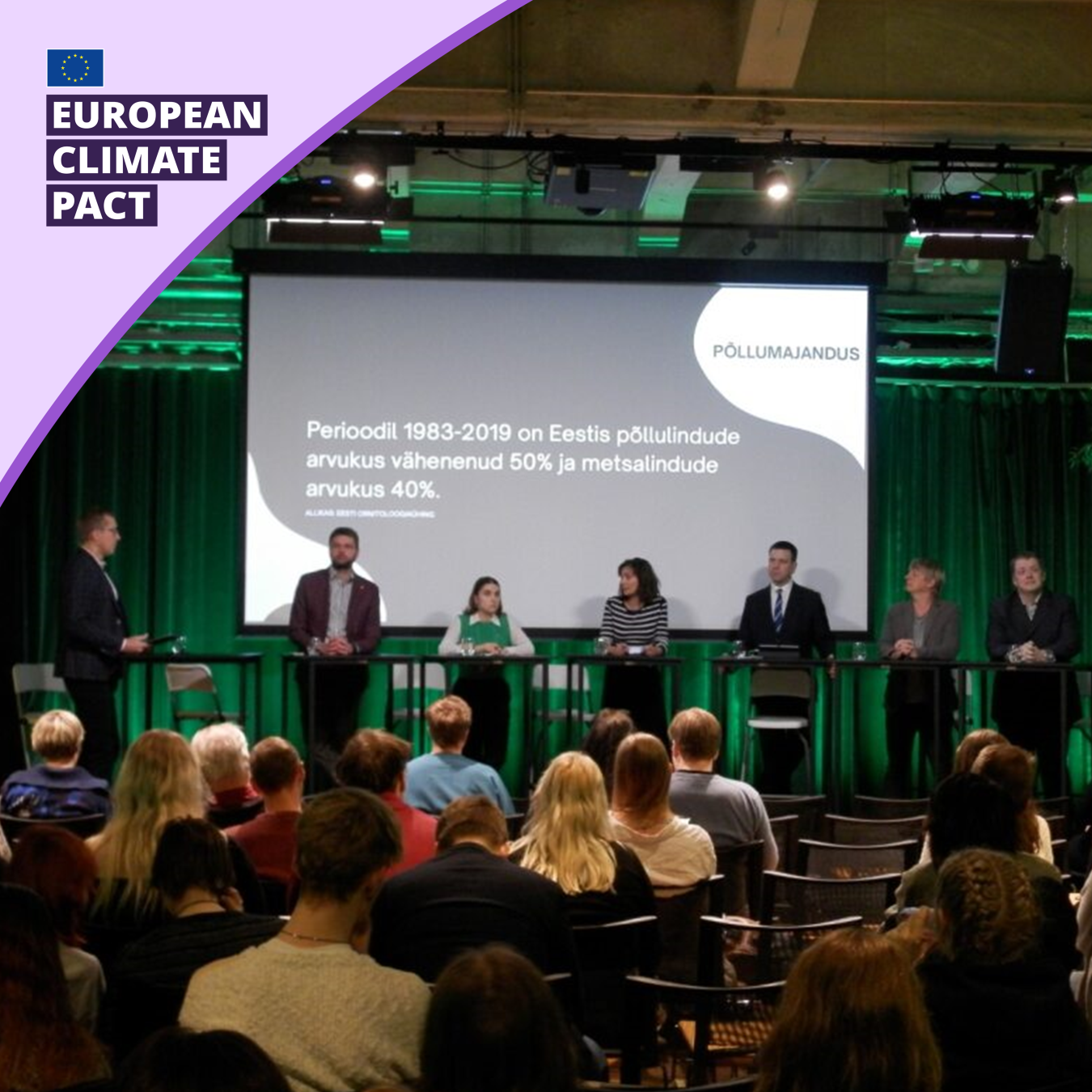 Evento de desenvolvimento de capacidades na Bélgica              Evento nacional na Bulgária                             Evento de participação dos cidadãos na Estónia
ATIVIDADES DOS EMBAIXADORES
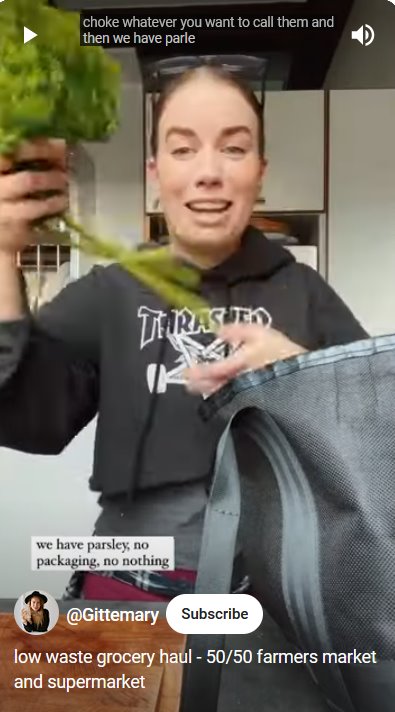 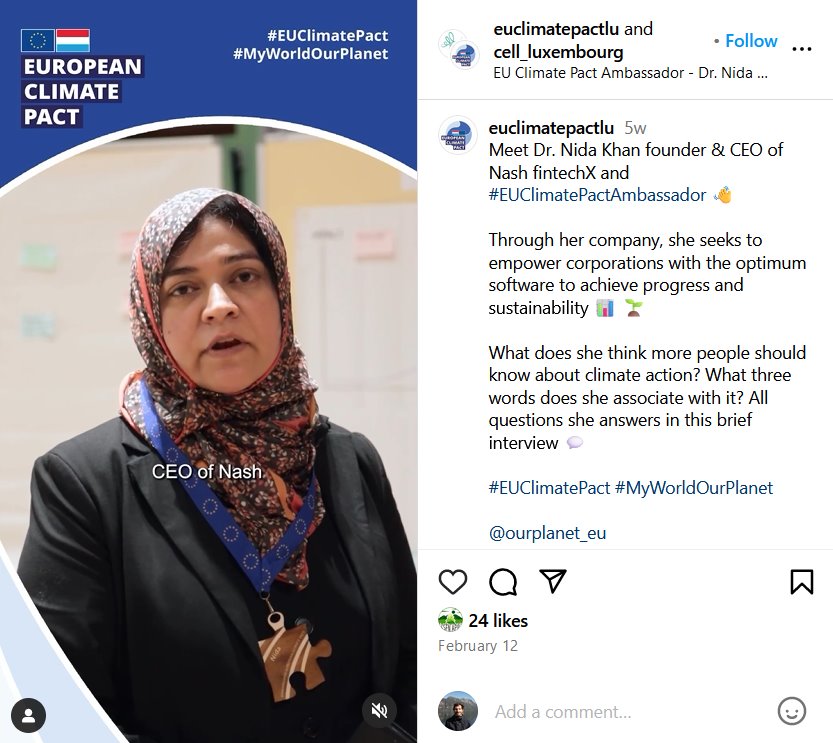 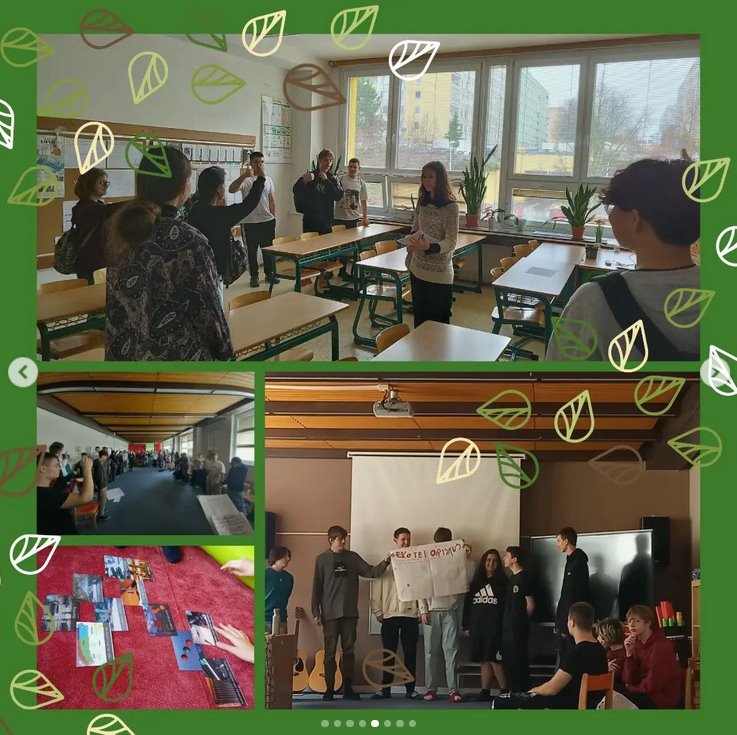 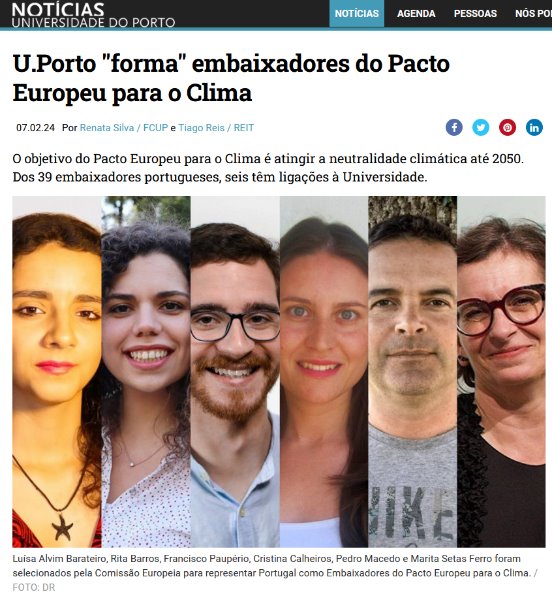 Os Embaixadores do Pacto organizam uma grande variedade de atividades ao nível local para promover a mudança e sensibilizar, que vão desde workshops, seminários, debates, campanhas nas redes sociais...
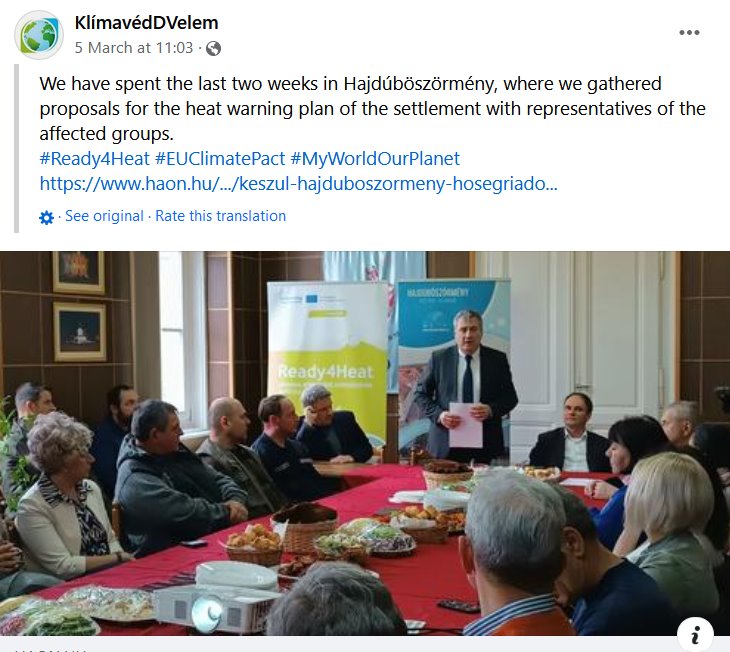 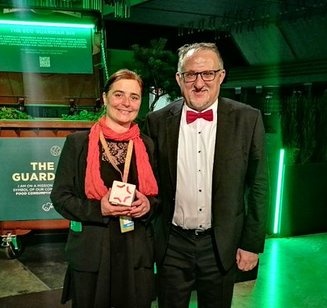 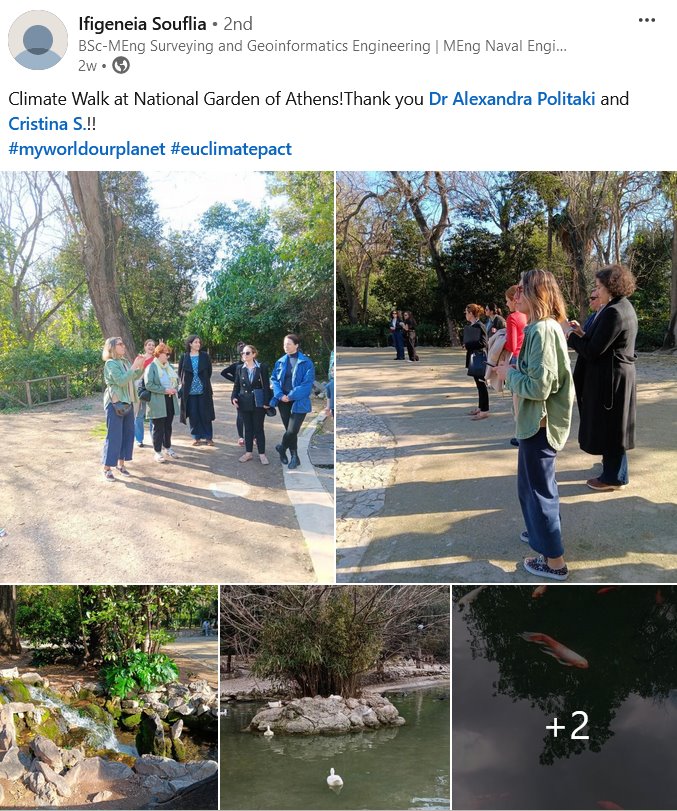 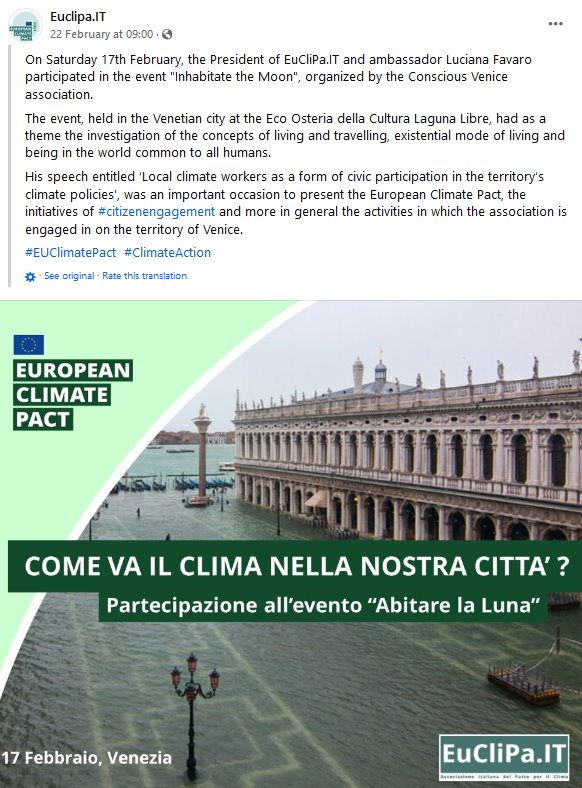 ATIVIDADES DOS PARCEIROS
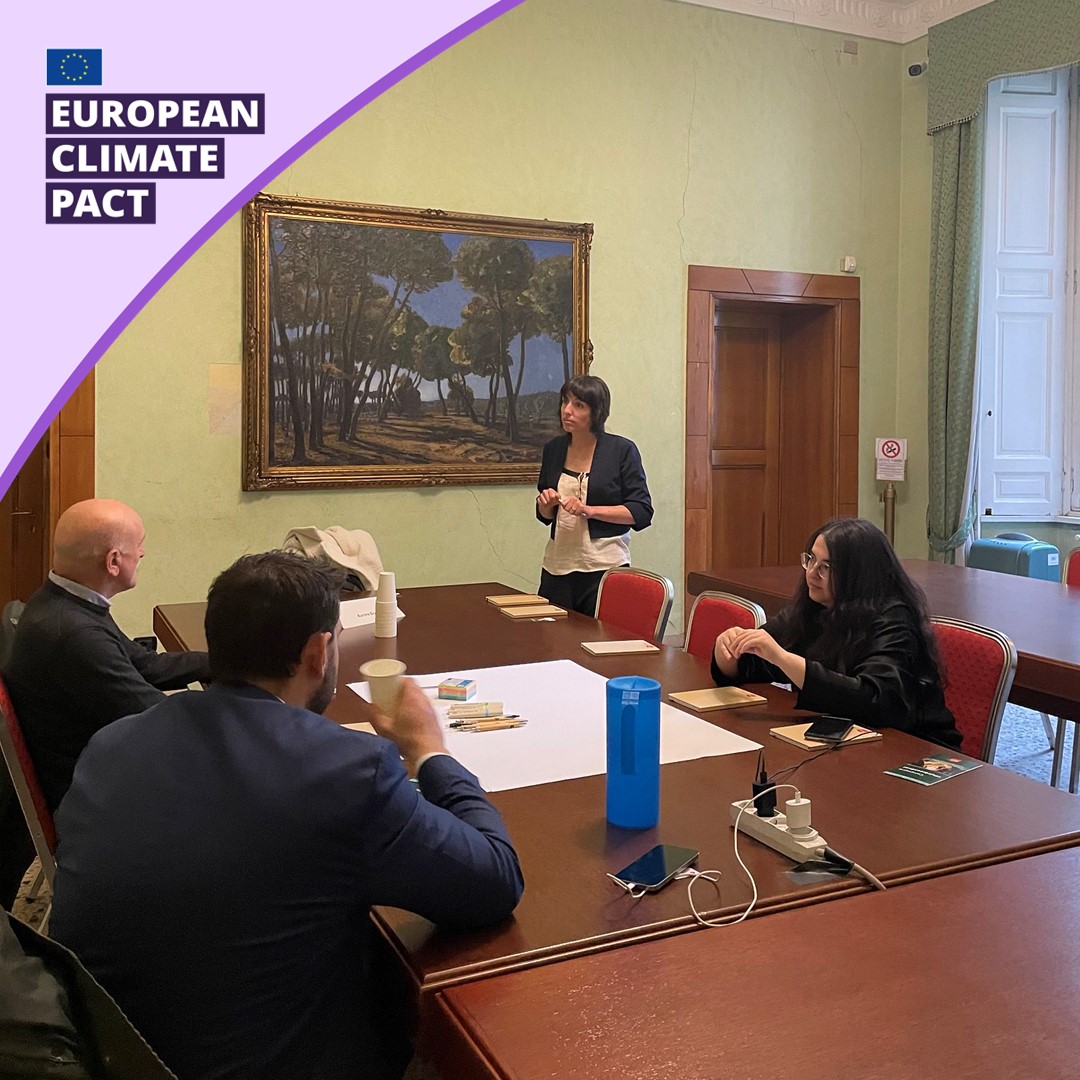 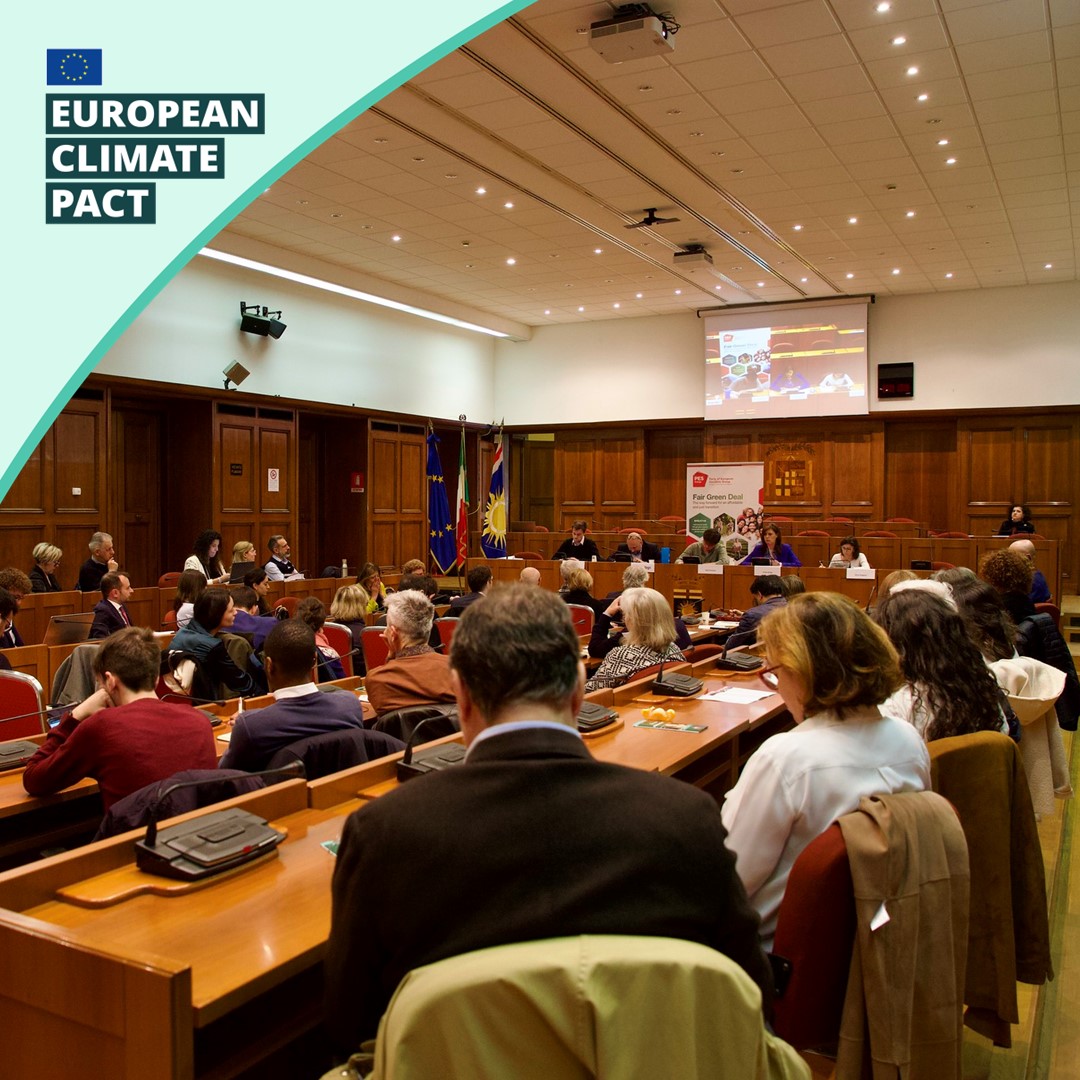 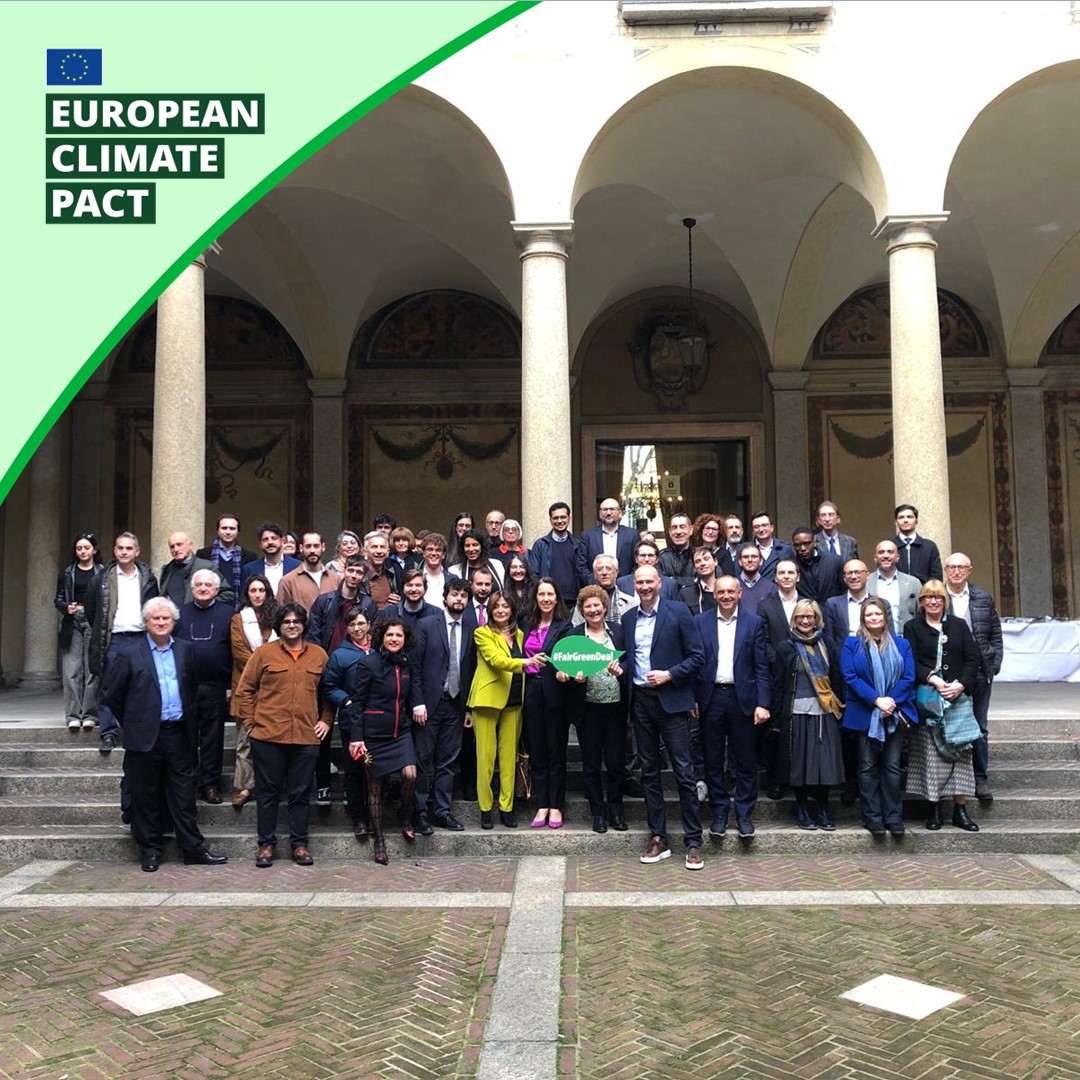 ATIVIDADES DOS PARCEIROS
Palestra local Lombardia-Europa sobre mobilidade urbana e cidades sustentáveis e formação para administradores locais em Milão, Itália.
COOPERAÇÃO COM AS AUTORIDADES LOCAIS
O Pacto para o Clima coopera com as autoridades locais para promover uma maior visibilidades dos seus eventos, através de:
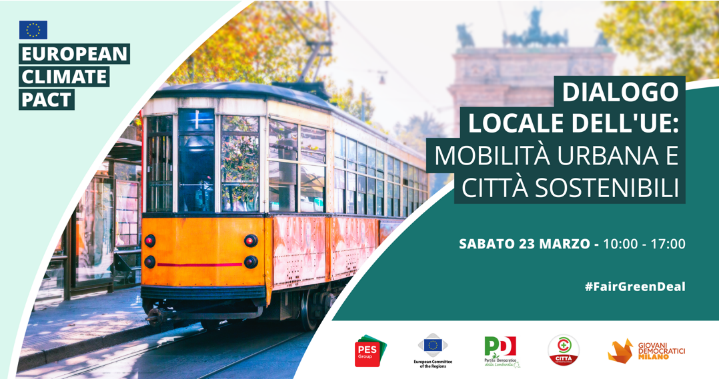 Comité das Regiões
Palestras sobre o Pacto para o Clima a Nível Local
Mission Implementation Platform for Adaptation to Climate Change (MIP4ADAPT)
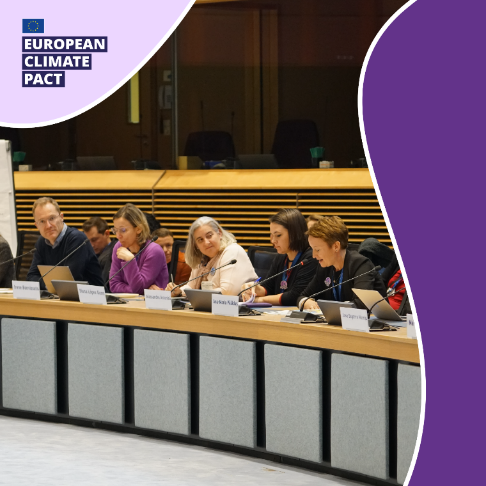 ATIVIDADES CENTRAIS
O Pacto publica com regularidade novos recursos no sítio web para as pessoas interessadas em saber mais sobre as questões relacionadas com o clima. Também pode manter-se a par das atividades do Pacto através das secções Notícias e eventos, subscrever a newsletter e seguir o Pacto no Facebook, X, LinkedIn e Instagram.
Além disso, os membros da comunidade são convidados a participar nas nossas Palestras Comunitárias online e no nosso Fórum Comunitário bianual para conhecerem outros Embaixadores e Parceiros e aprenderem uns com os outros. 
O evento anual do Pacto reúne membros da comunidade do Pacto para o Clima de toda a Europa para trabalharem em conjunto em novas formas de desencadear a ação climática nas suas comunidades locais. 
Leia mais sobre o evento de 2024 aqui.
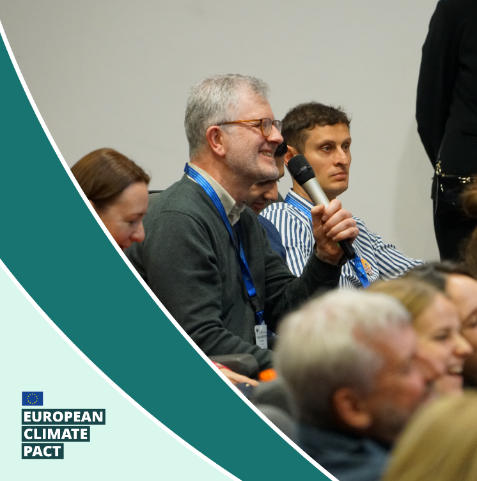 Participe!
Participe!
3.
PORQUÊ ADERIR AO PACTO?
Como representante de uma organização, associação, região ou cidade:
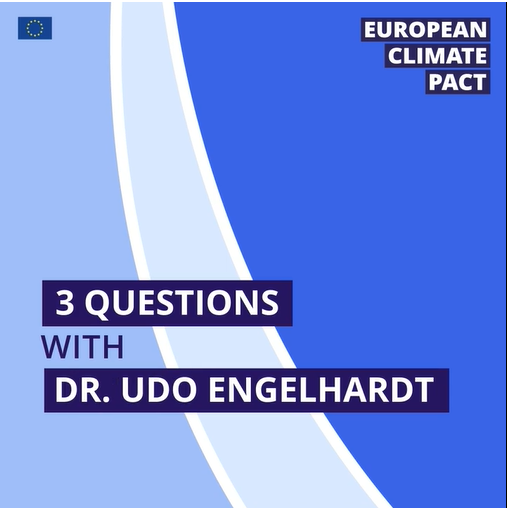 Aceda a ferramentas de comunicação para ajudar a informar, educar e inspirar a sua comunidade.
Beneficie de oportunidades de estabelecer contactos, aprender com outras pessoas e partilhar conhecimentos.
Demonstre o seu empenho na ação climática.
Lidere pelo exemplo e inspire outras pessoas como parceiro do Pacto. Os convites para parceiros são anunciados regularmente.
PORQUÊ ADERIR AO PACTO?
Como indivíduo:
Participe em atividades e eventos
sobre as alterações climáticas e o que significam para si.
ou organize as suas próprias iniciativas.
Aprenda
Lidere pelo exemplo e inspire outras pessoas
Relacione-se com pessoas que pensam da mesma forma
para promover a mudança real no terreno e encontrar soluções para os desafios relacionados com o clima.
como Embaixador. Os convites para Embaixadores são anunciados regularmente.
Partilhe os seus pontos de vista e colabore
com responsáveis políticos europeus, locais e regionais.
COMO PODE PARTICIPAR?
Organize a sua atividade de grupo de ação climática e inspire-se nas nossas Ferramentas de início rápido para participação dos cidadãos.
Torne-se Embaixador do Pacto para o Clima e apoie a ação climática na sua comunidade.
Torne-se Parceiro do Pacto e aumente a visibilidade da sua organização ao apoiar a ação climática.
Utilize os nossos recursos para divulgar informações claras e precisas sobre as alterações climáticas e a ação climática.
Torne-se Amigo do Pacto se estiver interessado emobter orientações sobre como fazer mais em prol da ação climática.
Adira à equipa do Pacto na campanha ActNow da ONU através da aplicação AWorld! Reduza a sua pegada de carbono através de atividades diárias e tome medidas mensuráveis em prol dos Objetivos de Desenvolvimento Sustentável.
Registe o seu próprio evento satélite do Pacto para o Clima para que seja publicado no sítio web do Pacto para o Clima.
FERRAMENTAS DE INÍCIO RÁPIDO PARA                         PARTICIPAÇÃO DOS CIDADÃOS
Inspire-se nas ferramentas de início rápido publicadas no sítio web do Pacto
Registe a atividade que pretende organizar
Organize a atividade
Partilhe os resultados com o Pacto Europeu para o Clima
Divulgue a sua atividade e os respetivos resultados, e convide outras pessoas a organizar!
FERRAMENTAS DE INÍCIO RÁPIDO     PARA PARTICIPAÇÃO DOS CIDADÃOS
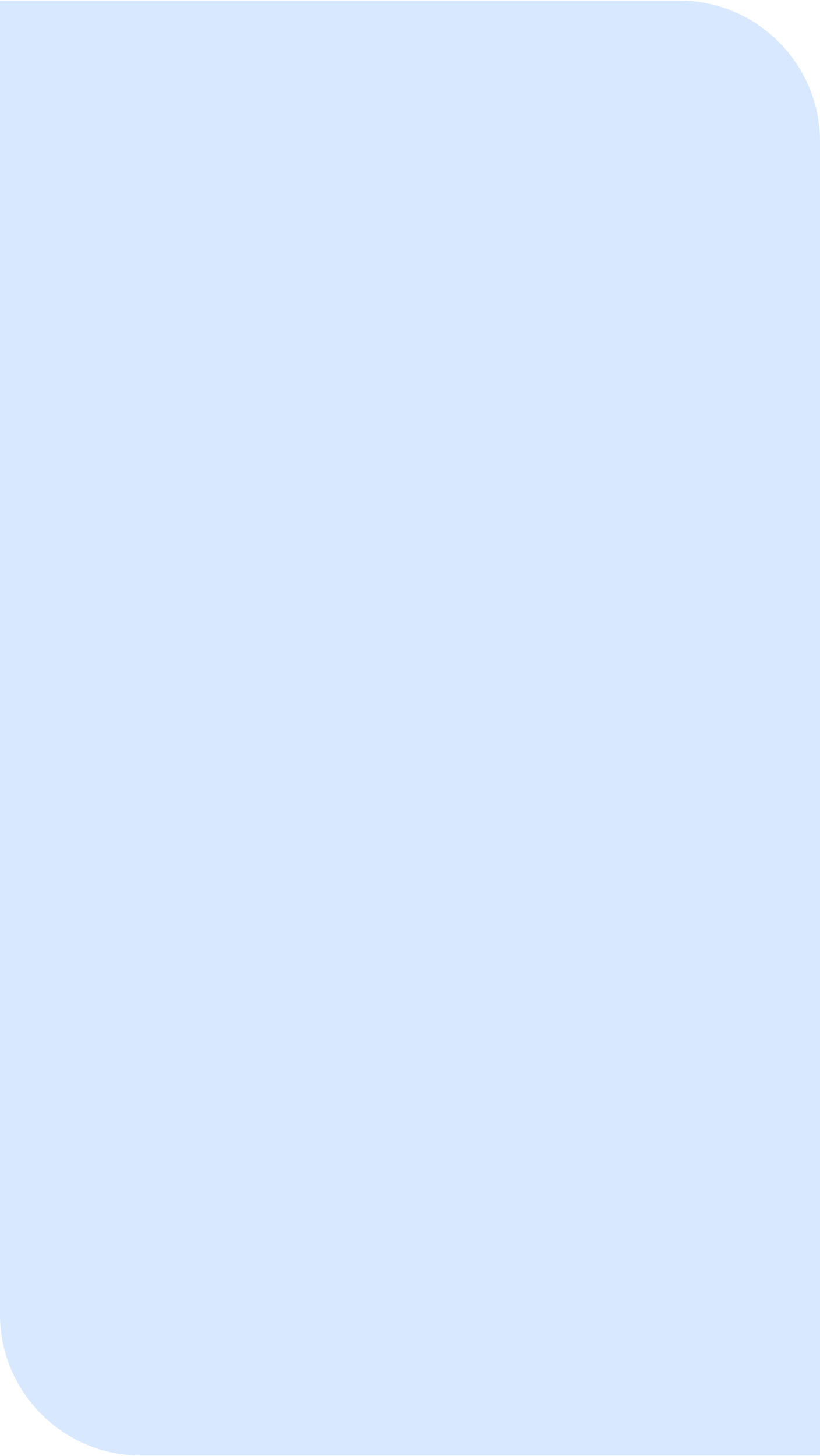 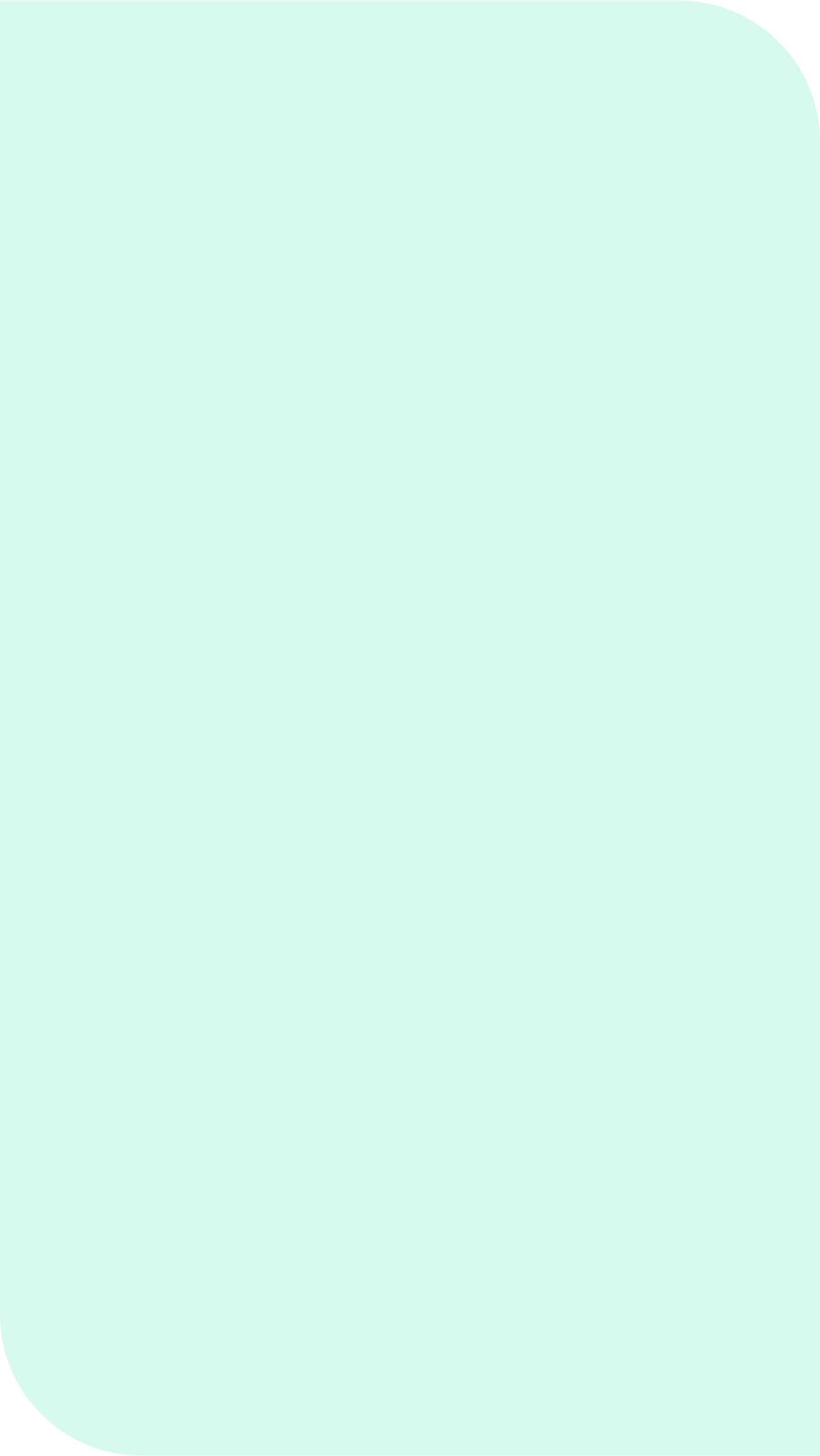 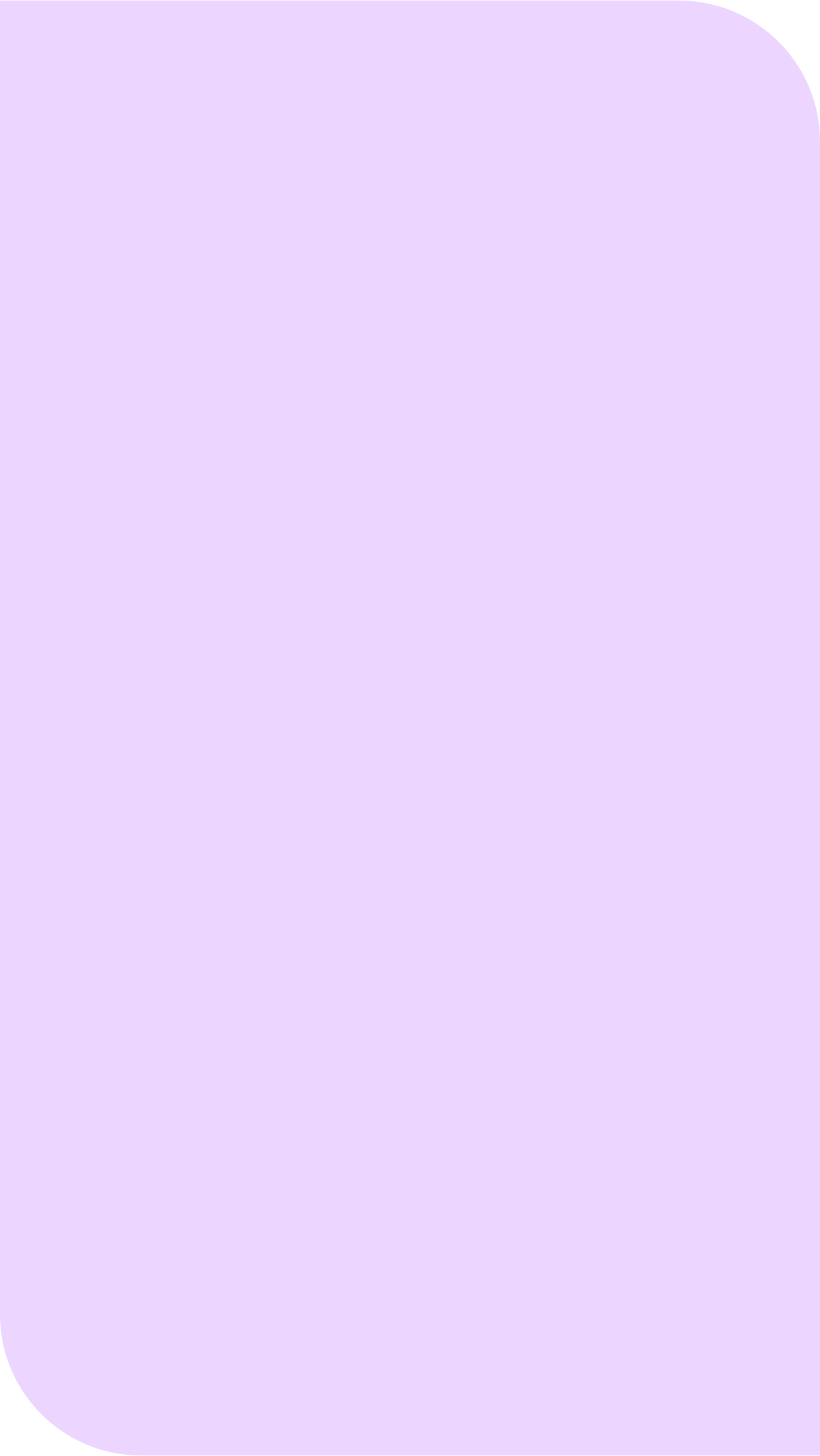 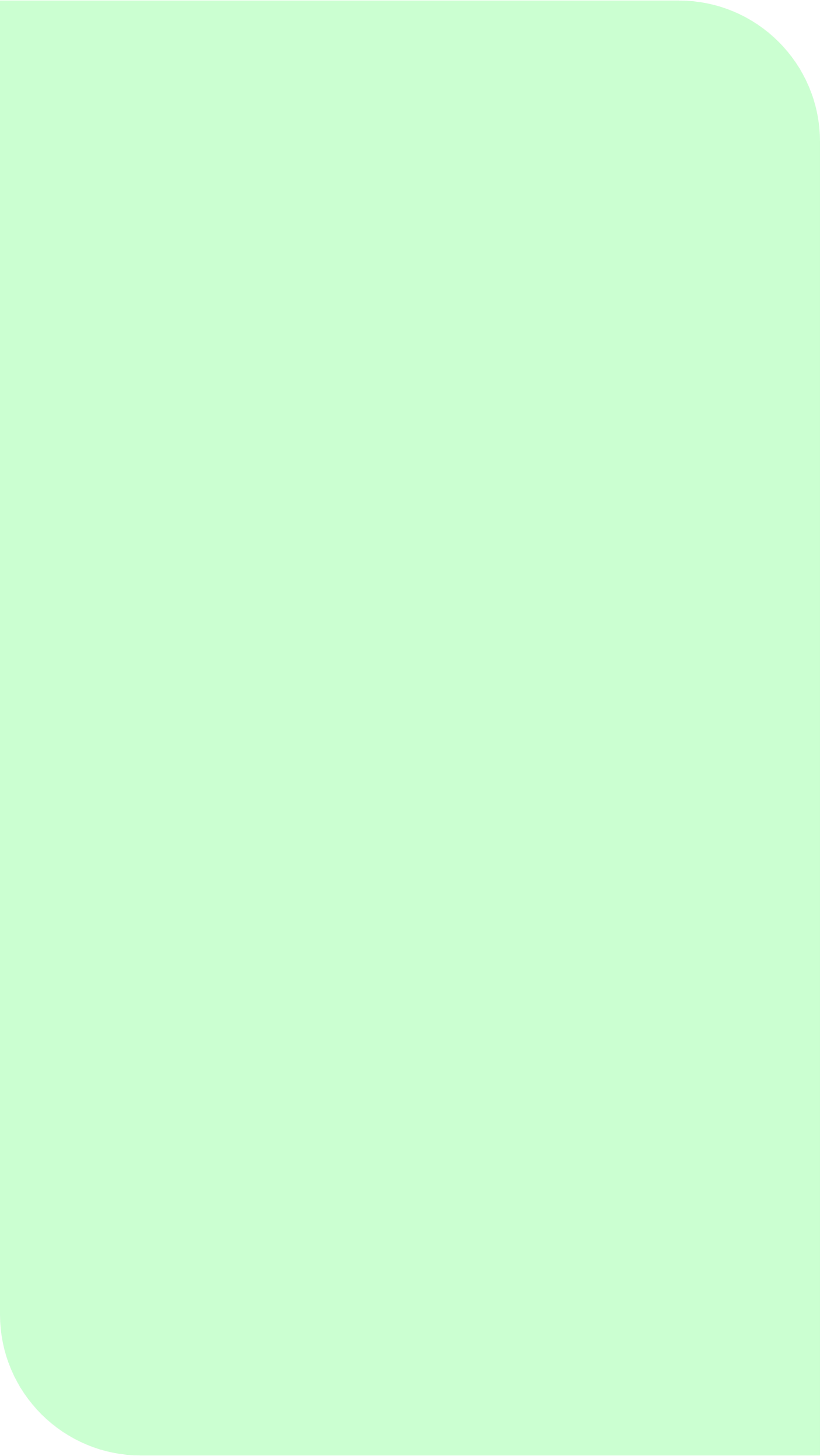 Grupo local de ação climática
Assembleia de pares
Caminhada pelo clima
Reportagem fotográfica
Um grupo de pessoas que trabalham em prol de um objetivo comum, como, por exemplo, criar um jardim comunitário, um “café de reparação” ou uma comunidade de energia local.
Debates sobre como a transição para a neutralidade climática pode funcionar na prática no nosso quotidiano e que políticas devem ser implementadas para nos incentivar futuramente.
Workshops de fotografia onde os participantes tiram fotografias e refletem sobre questões climáticas e soluções. Os resultados podem influenciar a tomada de decisões e promover a mudança.
Visitas guiadas em bairros locais para mostrar iniciativas e práticas sustentáveis que apoiam a transição ecológica.
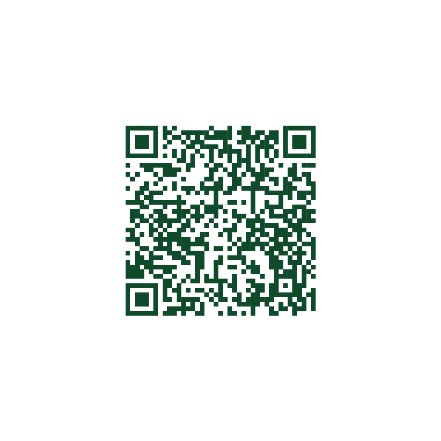 Visite o sítio web para saber mais
PACTO E ACTNOW DA ONU
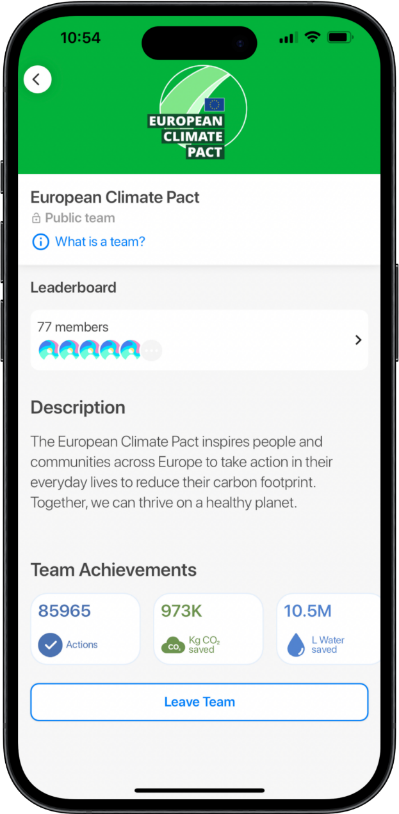 O Pacto Europeu para o Clima uniu forças com a campanha das Nações Unidas ActNow e com a AWorld, a aplicação móvel para a campanha, que inspira as pessoas a apoiarem a ação climática.
Os utilizadores que aderiram ao desafio da Equipa do Pacto Europeu para o Clima na aplicação AWorld apresentaram mais de 900 000 ações climáticas.
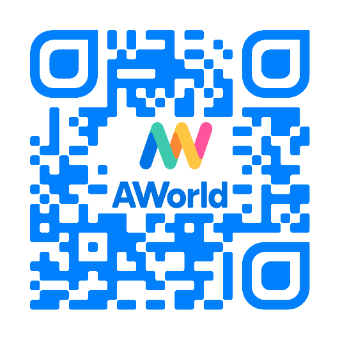 PARTILHE AS SUAS HISTÓRIAS CONNOSCO!
Cada um de nós pode contribuir para criar um futuro mais sustentável. A partilha de histórias de sucesso, soluções e ações inspiradoras pela comunidade diversificada do Pacto está no centro das nossas comunicações.  
Partilhe as suas histórias connosco através de: stories@euclimatepact.eu. 
Inclua ligações, anexos, imagens ou detalhes relevantes que nos ajudem a compreender e a partilhar a sua história.
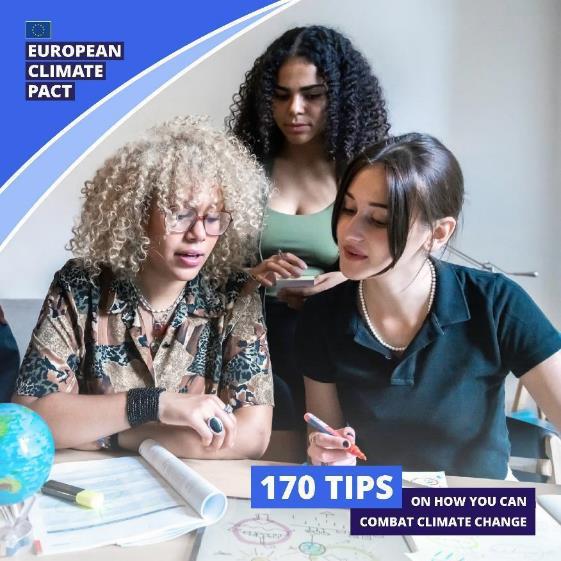 PARA MAIS INFORMAÇÕES
Visite o sítio web do Pacto para o Clima para ver histórias da comunidade do Pacto, bem como recursos e materiais úteis para inspirar outras pessoas a agir. 
Também pode subscrever a nossa newsletter e seguir-nos nas redes sociais para se manter a par da ação climática.
Para encontrar os nossos conteúdos, utilize as hashtags: #EUClimatePact #MyWorldOurPlanet 
Tem perguntas? Não hesite em contactar o Secretariado Geral através do endereço eletrónico: contact@euclimatepact.eu
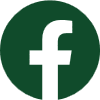 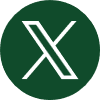 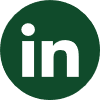 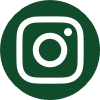 Obrigado
pela atenção dispensada!